痉挛型脑瘫儿童动作康复训练课
泸县中宏特殊教育学校  唐兴友
看一看，说一说
1.观看视频：
       认真看视频里的小朋友，学习他克服困难，不怕苦不怕累，刻苦训练的精神。
2.我有话说：
测一测：现有动作能力

  1.独立高跪

  2.独立向前跪走5米

  3.独立半跪
练一练，我能行
1.蹲姿下推拉TB架
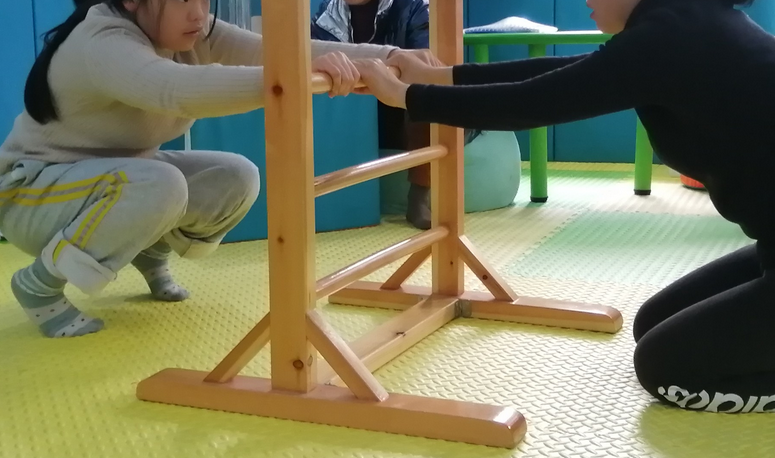 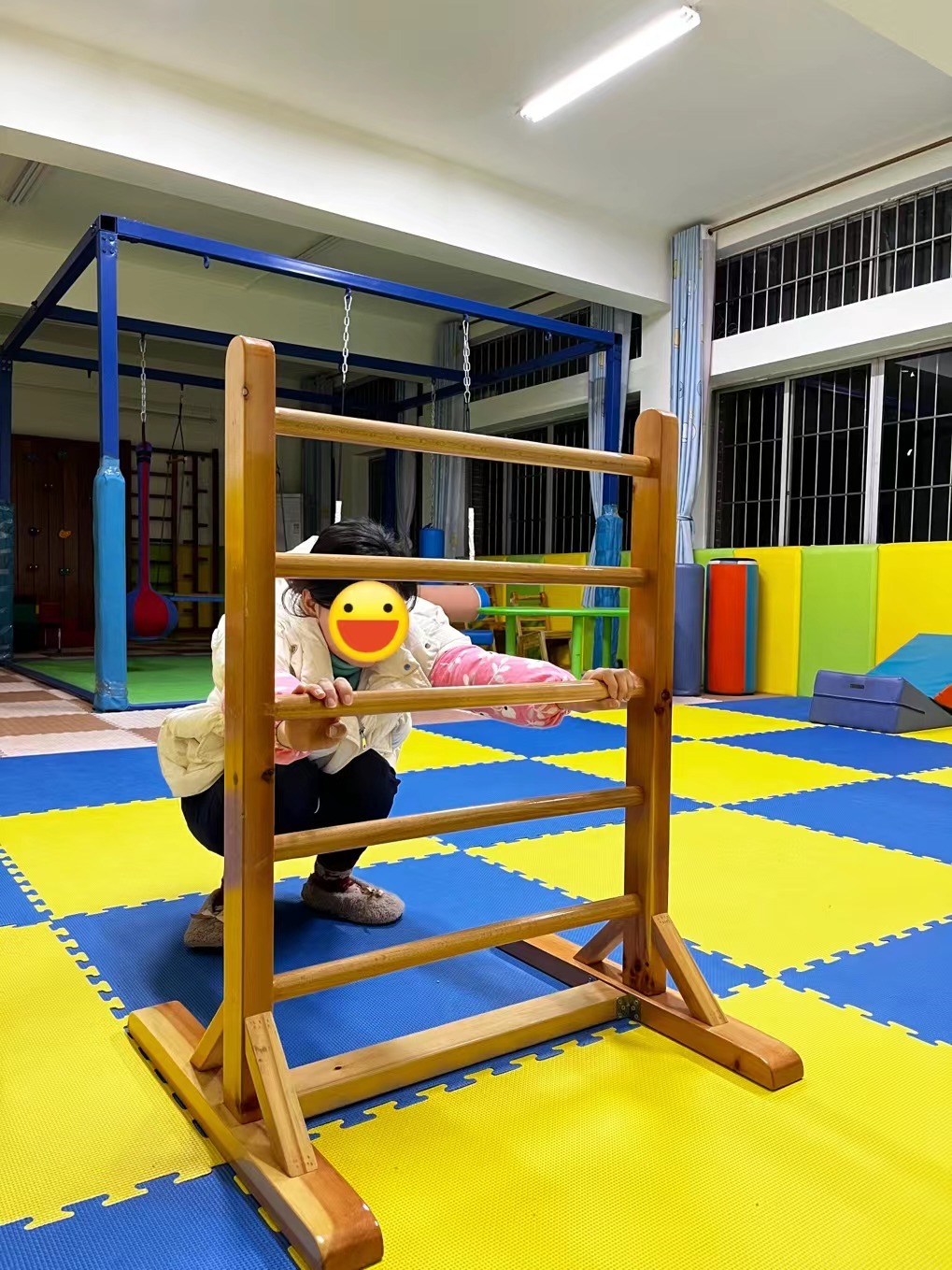 2.单手扶持半跪姿压腿
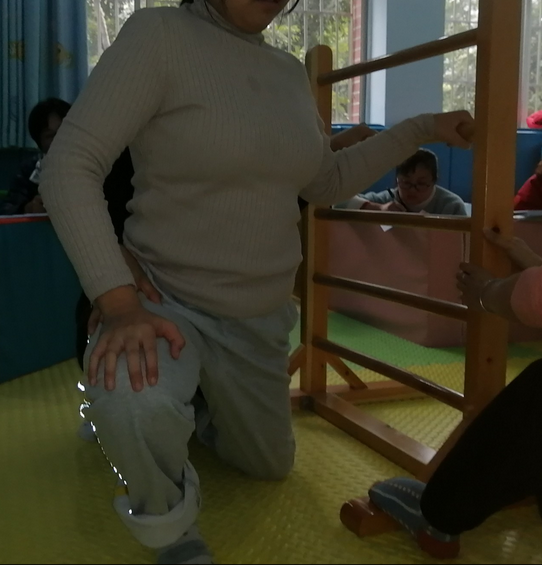 3.跨坐滚筒仰卧起坐
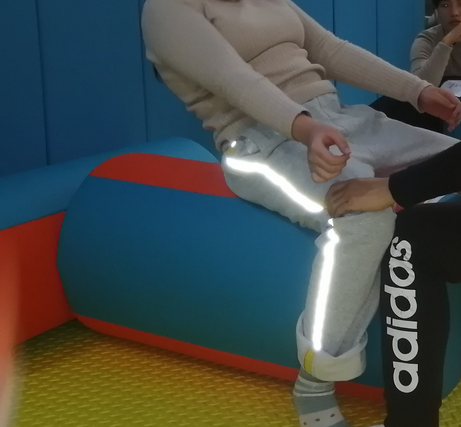 4.单手扶持交替半跪
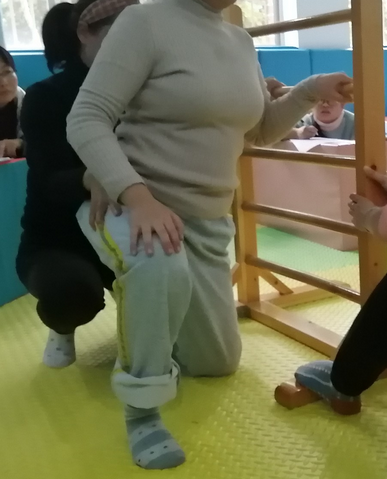 5.双手扶持站立交替抬腿
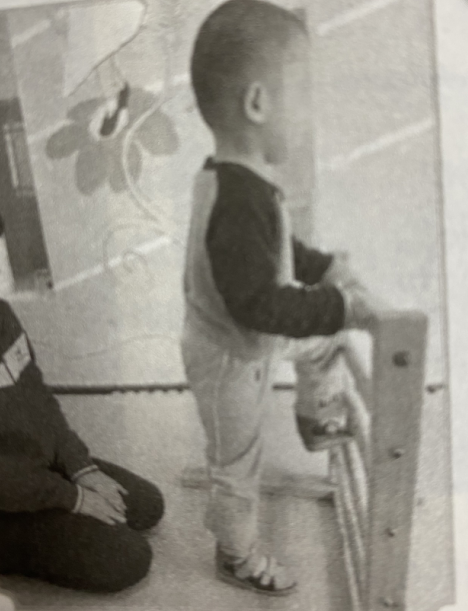 课后作业
回家在家长的带领下完成训练动作各项5组，左右交替动作左边3组右边2组。